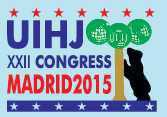 LA MÉDIATION SUIVANT LE NOUVEAU CODE DE PROCÉDURE CIVILE DU QUÉBEC
Moyen économique 
de régler un différend
André Bizier, h.j., B.A. 
Président 
Chambre des huissiers de justice du Québec
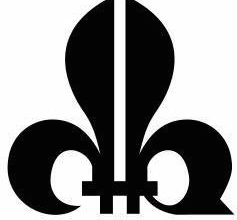 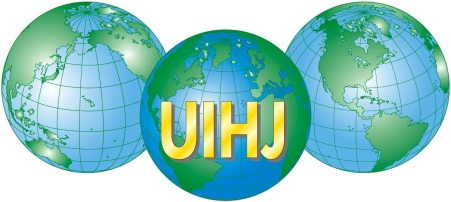 Objectifs du nouveau Code de procédure civile du Québec
Assurer l’accessibilité, la qualité et la célérité de la justice civile
L’application juste, simple, proportionnée et économique de la procédure
L’exercice des droits des parties dans un esprit de coopération et d’équilibre 
Respect des personnes qui apportent leur concours à la justice
Nouvelle philosophie
Affirmer l’existence des modes privés et volontaires de prévention et de règlement des différends
Inciter les parties à considérer le recours à ces modes avant de s’adresser aux tribunaux et à coopérer activement dans la recherche d’une solution 
Élaboration et l’application d’un protocole préjudiciaire
[Speaker Notes: Modes privés : négociation – médiation - arbitrage]
La justice participative
Reconnaissance de l’efficacité des modes privés et volontaires de prévention et de règlement des différends
Négociation – médiation – arbitrage
Obligation des parties à considérer ces modes avant de s'adresser aux tribunaux
Avantages de la médiation
Processus volontaire et flexible qui se déroule dans un cadre privé et confidentiel
La durée du processus peut varier de quelques heures à quelques jours 
La médiation permet d’aborder la problématique dans un cadre sécuritaire et respectueux, en présence du médiateur qui vous accompagne et vous soutient
Peu coûteux
[Speaker Notes: démarche qui vous permet de considérer vos droits  et vos obligations respectifs, et également d’échanger sur vos préoccupations, vos besoins, vos attentes et vos intérêts.]
La médiation et le judiciaire
Statistiques :
En 1975 : 200 centres de justice ont été créés aux Etats-Unis
La justice participative fait partie intégrante dans la grande majorité des systèmes judiciaires en Occident
Au Québec : 
Coût moyen d’un dossier judiciaire : 6000 $
Coût moyen d’une médiation judiciaire réussie : 2133 $
Selon une étude de l’Université de Montréal, 74,5 % des justiciables ont choisi la médiation pour deux raisons : 
Célérité de règlement et les coûts
[Speaker Notes: Équipe de recherche de l’Université de Montréal]
L’huissier de justice et la médiation au Québec
L’huissier de justice fait ses premiers pas dans la médiation  ±10 huissiers de justice ont le titre de médiateur accrédité
Quels sont nos champs d’intervention :
Avant l’introduction d’une demande en justice 
Recouvrement amiable de créances
Succession – etc.
Institut de médiation et d’arbitrage du Québec (IMAQ)
L’Institut de médiation et d’arbitrage du Québec (IMAQ) est un organisme à but non lucratif dont la mission est de faire connaître et de promouvoir les méthodes non judiciaires de règlement de conflits.
Institut de médiation et d’arbitrage du Québec (IMAQ)
Devenir médiateur :
Être membre en règle d’au moins un ordre professionnel prévu au Code des professions du Québec depuis au moins (5) ans et n'avoir fait l'objet ni de poursuites disciplinaires, ni d'une limitation de son droit d'exercice susceptible d'avoir un impact sur sa pratique de la médiation
OU Avoir pratiqué la médiation activement depuis les trois dernières années (minimum 100 heures de pratique justifiée par de la correspondance ou de la facturation)
Institut de médiation et d’arbitrage du Québec (IMAQ
Avoir complété un programme de formation en médiation civile et commerciale accrédité par l’IMAQ, d’une durée d’au moins quarante (40) heures ou l’équivalent 
OU Avoir suivi des cours de formation pertinente et d’appoint totalisant au moins 40 heures et s’engager à se conformer au code d’éthique des médiateurs de l’IMAQ 
OU Être détenteur d’un diplôme de 2e cycle (30 crédits) en prévention et règlement des différends, émis par l’Université de Sherbrooke et avoir réussi l’activité clinique comportant 25 heures de pratique de médiation
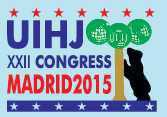 Merci
André Bizier, Huissier de justice
Président
Chambre des huissiers de justice du Québec
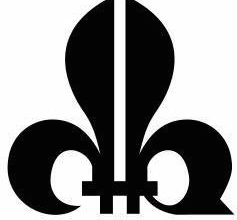 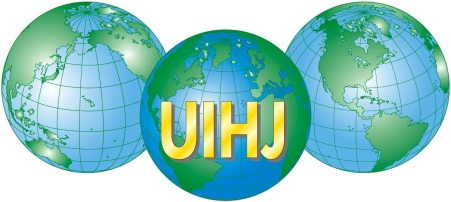